1
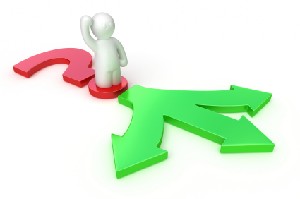 Задача родителей - создать оптимально комфортные условия для подготовки.
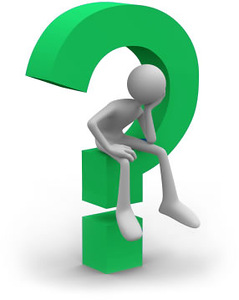 Рекомендации родителям.
Позаботьтесь об организации режима дня и полноценного питания !
Приучайте	ребёнка ориентироваться во времени и уметь его распределять!
Полноценный сон  - ваш союзник в успешной процедуре проверки знаний!
Что создает волнение перед процедурами проверки знаний?
СТРАХ – «А ВДРУГ НЕ СДАМ».
НЕДОСТАТОК ПОДГОТОВКИ.
 ВОЛНЕНИЕ ОКРУЖАЮЩИХ.
Важным шагом к успеху на экзамене является психологическая установка 
на успех, абсолютная уверенность в том,  что 
цель будет достигнута. 

Необходимо настраивать детей на успех!
И перед экзаменом, и после него, независимо от результата, часто, щедро и от всей души говорите вашему ребёнку о том, что у него (неё) всё получится!
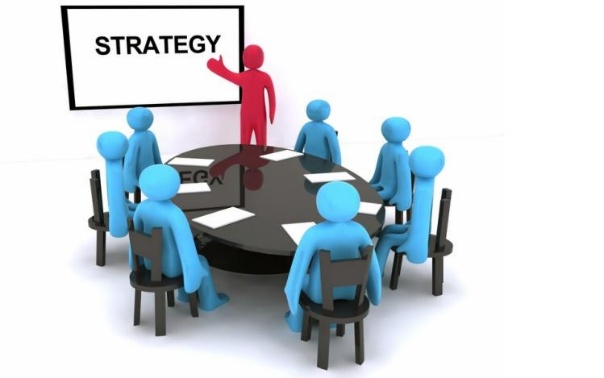 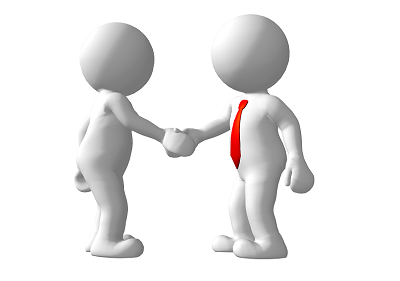